Social Studies in New York State:
From Standards to Toolkit


S. G. Grant
Binghamton University
Social Studies on the Rebound
Despite seeming to be left behind, state and national efforts on behalf of social studies are emerging:
College, Career, and Civic Life (C3) Framework for Social Studies State Standards
New York State K-12 Social Studies Framework
[Speaker Notes: This slide sets up the idea that social studies, as a school subject, has had an uncertain position of late, but it is rebounding.

When the No Child Left Behind legislation (2001) failed to include social studies and the Common Core State Standards incorporated social studies under the English Language Arts umbrella, it appeared that social studies, as a core school subject, was withering on the vine. Advocates for the field, both nationally and across New York, rallied and with the publication of the College, Career, and Civic Life (C3) Framework for Social Studies State Standards (2013) and the New York State K-12 Social Studies Framework (2014), the school subject is on the rebound.]
But this is challenging work
Social studies curriculum is plagued by too much content
Social studies instruction is dominated by a view that we have to teach every person, place, and event before we ask students to make sense of it. 
Social studies standards rarely translate into useable curriculum and present challenges for state-level assessments
[Speaker Notes: This slide addresses the several challenges that social studies educators face.

Policy initiatives only go so far, however. Social studies remains a challenging subject to teach and learn as each of the bullets attests. 

…too much content:  The field of social studies includes the history of humankind and the disciplinary areas of civics, economics, and geography at a minimum. Other social science disciplines—anthropology, psychology, and sociology—also vie for attention within the subject.
…every person, place, and event before we ask students to make sense of it:  As a content-dominant field, the focus of social studies instruction has been on the transmission of factual knowledge. Facts are important—they form the basis for arguments. But, by themselves, facts can seem like little more than trivia to students. Constructivist learning theory teaches us that we, students and adults, are always trying to make sense of the information that comes our way. Facts, then, serve a useful purpose when we ask students to use them in service of a larger instructional purpose.
…standards…curriculum…assessment:  Although they should be intimately connected, too often these elements are treated as separate entities, especially at the state level. Purposefully integrating them should provide coherence to this unwieldy school subject.]
Wither social studies no more…
The College, Career, and Civic Life (C3) Framework for Social Studies State Standards
The New York State K-12 Social Studies Framework 
…and now…
The New York State K-12 Social Studies Resource Toolkit and Professional Development project
[Speaker Notes: This slide sets up the Toolkit project by reviewing its origins.

With the emergence of the College, Career, and Civic Life (C3) Framework for Social Studies State Standards and the New York State K-12 Social Studies Framework, Commissioner John King allocated a portion of New York’s Race to the Top funding to create the New York State K-12 Social Studies Resource Toolkit and Professional Development project.]
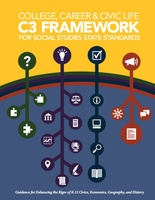 [Speaker Notes: This slide introduces the C3 Framework 

Before looking at the Toolkit project, it is important to look at the two framing documents beginning with the College, Career, and Civic Life (C3) Framework for Social Studies State Standards published in 2013 by the National Council for the Social Studies. 

The C3 Framework project, which was led by Dr. Kathy Swan from the University of Kentucky, brought together the social studies coordinators from 21 states and the leaders of 15 social studies-oriented professional organizations, along with 17 history and social science content and pedagogical experts to create a framework writing state-level social studies. The C3 Framework adds the all important third “C” to the idea of college and career standards—civic life. Social studies is not the only school subject that contributes to the preparation of students for civic engagement, it is the field with unique knowledge and skills to contribute to that mission.]
The intellectual heart of the the C3 Framework—Jerome Bruner
“We begin with the hypothesis that any subject can be taught effectively in some intellectually honest form to any child at any stage of development”—The Process of Education
[Speaker Notes: This is the first of two slides that talk about the “heart” of the C3 framework.

Although it does not appear in the C3 Framework, this quote by Harvard psychologist Jerome Bruner captures much of the intent.

Bruner wrote these words in 1960 and it seems that educators have been trying to live up to them ever since. Echoing the work of John Dewey, Bruner is arguing that teachers serve as the all-important gateway between students and ideas. Moreover, he contends that those ideas need to be presented in ways that honor both the ideas themselves and the intelligence and experience that students bring to bear. Teachers’ instructional challenge, then, is not to dumb down the ideas of social studies, but rather to transform them based on what they know about the particular knowledge and experiences of the students in their classrooms.]
The pedagogical heart of the C3 framework--The Inquiry Arc
Dimension 1:  Developing Questions and Planning Inquiries
Dimension 2:  Applying Disciplinary Concepts and Tools (Civics, Economics, Geography, and History)
Dimension 3:  Evaluating Sources and Using Evidence
Dimension 4:  Communicating Conclusions and Taking Action
[Speaker Notes: This slide demonstrates how Bruner’s call to educate every child well plays out in the Inquiry Arc of the C3 Framework.

If Bruner’s quote in The Process of Education is the intellectual heart of the C3 Framework, then the Inquiry Arc is its pedagogical core. The Inquiry Arc is a set of interlocking and mutually reinforcing ideas that feature the four dimensions listed on the slide. These dimensions speak to the elements of constructing a curriculum inquiry or investigation into a social studies issue or event. 

Dimension 1:  Features the development of questions and the planning of inquiries. With the entire scope of human experience as its backdrop, the content of social studies consists of a rich array of facts, concepts, and generalizations. The way to tie all of this content together is through the use of compelling and supporting questions. 

Dimension 2:  Working with a robust compelling question and a set of discrete supporting questions, teachers and students determine the content and skills they need in order to develop their inquiries.

Dimension 3:  Social studies is an evidence-based field. The disciplinary concepts represented in Dimension 2 provide a solid base from which students can begin constructing answers to their questions. Equally important, however, is knowing how to fill in the gaps in their knowledge by learning how to work from sources and evidence in order to develop claims and counter-claims.

Dimension 4:  Although there is no substitute for thoughtful and persuasive writing, good teachers expand the means by which (e.g., discussions, debates, video productions, portfolios) and the venues in which students communicate their preliminary and final conclusions (in classrooms, in schools, and in the wider community).]
New York State K-12 Social Studies Framework
[Speaker Notes: This slide works through the several conceptual dimensions represented in the NYS Social Studies Framework.

The Inquiry Arc from the C3 Framework offers teachers an overall structure in planning their units of study. The question of what to study is answered by the NYS K-12 Social Studies Framework. There the Key Ideas and Conceptual Understandings for each grade level are presented and then detailed through the Content Specifications. 

For example, Key Idea 7.7 highlights reform movements:  “Social, political, and economic inequalities sparked various reform movements and resistance efforts. Influenced by the Second Great Awakening, New York played a key role in major reform efforts.”

One of the Conceptual Understandings (7.7b) associated with this Key Idea relates to the abolitionist movement: “Enslaved African Americans resisted slavery in various ways in the 19th century. The abolitionist movement also worked to raise awareness and generate resistance to the institution of slavery.”

And the Content Specifications that follow are:
Students will examine ways in which enslaved Africans organized and resisted their conditions
Students will explore efforts of William Lloyd Garrison, Frederick Douglass, and Harriet Tubman to  abolish slavery
Students will examine the impact of Uncle Tom’s Cabin on the public perception of slavery
Students will investigate New York State and its role in the abolition movement, including the locations  of Underground Railroad stations. 

As the red and blue arcs suggest, the content expressed is united under one or more Unifying Themes and is associated with the Common Core Literacy Skills and Social Studies Practices.]
Bridging standards and practice
The New York State K-12 Social Studies Resource Toolkit and Professional Development project bridges the NYS Framework for Social Studies and teachers’ classroom practice.
[Speaker Notes: This slide proposes the Toolkit project as the bridge between the two standards documents and teachers’ classroom practices.

With the Inquiry Arc offering instructional direction in terms of instruction and the Key Ideas, Conceptual Understandings, and Content Specifications offering curricular direction, the NYS Toolkit project provides a bridge to teachers’ classroom practices largely through the development of curriculum inquiries for each grade level K-12.]
The Toolkit Project
Who…
S. G. Grant, Kathy Swan, John Lee, and Jean Dorak—Project Management Team
14 Teacher Writers
42 Teacher Collaborative Council
18 Content and Pedagogical Reviewers
25 Content Advisory Panel members
[Speaker Notes: The next three slides offer a snapshot of the Toolkit project. Key to mention here:  a) the Toolkit resources are being created by New York educators rather than an outside company; b) the work is being reviewed from several perspectives; and c) the work is being piloted in New York classrooms before the final revisions are made.

This slide describes who is responsible for putting the Toolkit together:
The project management team consists of Dr. S. G. Grant, Professor of Social Studies Education at Binghamton University, Dr. Kathy Swan, Associate Professor of Social Studies Education at the University of Kentucky,  Dr. John Lee, Associate Professor North Carolina State University), and with the Assistant Dean from the Graduate School of Education, Ms. Jean Dorak. Dr. Swan was the Project Director and Lead Writer for the C3 Framework; Drs. Grant and Lee were Senior Advisors and Contributing Writers.
Fourteen New York State teachers (one teacher representing each grade from kindergarten to grade 11; two teachers—one for Economic and one for Participation in Government—representing grade 12) were selected to be curriculum writers. 
Forty two New York State teachers (three teachers representing each grade from kindergarten to grade 11; six teachers—three for Economics and three for Participation in Government—representing grade 12) comprise the Teacher Collaborative Council, whose primary responsibilities are reviewing and piloting the inquiries and leading professional development opportunities. 
Eighteen academic reviewers were selected from colleges and universities in New York and across the United States to provide insights into the content and pedagogy expressed in the inquiries. More specifically, content experts in U.S. and World History, Geography, Economics, and Political Science were selected along with pedagogical experts in Social Studies Methods, English Language Arts, English for Language Learners, and Special Education to review the inquiries. 
Twenty-five K-12 and college faculty comprise the Content Advisory Panel (CAP) which provides another layer of review. The CAP also provides guidance on the development and construction of the Regents Exams at grades 10 and 11.]
The Toolkit Project
What…and When…
Conceptual Foundations—September 2014-April 2015
Grade-Level Curriculum Inquiries—14 Annotated Inquiries and 70 Abridged Inquiries/July 2014-August, 2015
Professional Learning Resources—Classroom, District, and State-Level/July 2014-August 2015
[Speaker Notes: This slide offers an overview of the three components of the Toolkit and when they will be delivered. 

The grant funding the development of the Toolkit runs out in August, 2015 so Toolkit will be published then. The 
 three components of the Toolkit project are:

1.  Conceptual Foundations—This document introduces the Toolkit project, describes the timeline of its development, and presents the 10 principles that undergird the work and inform the development of the Inquiry Design Model (IDM) which provides a template for the curriculum work featured in the Toolkit.

The 10 assumptions that make up the Conceptual Foundations are embedded throughout the set of slides in the Professional Learning Resources. The relevant assumptions are explicitly referenced as a way to summarize each set of slides.

2.  Grade-Level Curriculum Inquiries—The bulk of the Toolkit consists of 84 inquiries which feature a blueprint, which is a one-page presentation of the compelling and supporting questions, formative and summative tasks, and disciplinary sources that define a curricular inquiry. 

Within the Toolkit are two types of inquiries. Annotated inquiries expand the blueprints through detailed explanations that illuminate the IDM components and feature pedagogical advice on how to build instructional activities, use sources, and construct assessments. Abridged inquiries also offer a blueprint of the central components along with a brief explanation of how the inquiry can be taught.

Of the 84 inquiries in the Toolkit, 14 are fully annotated (one per grade level K-11 with two at grade 12—one for Economics and one for Participation in Government) while another 70 are abridged (five per grade level K-11 with ten at grade 12—five for Economics and five for Participation in Government. 

Eighty-four inquiries sounds like a lot, but the NYS Framework covers the length and breadth of social studies so many Key Ideas will not be represented. Classroom teachers, both individually and in groups, will need to bring their considerable knowledge and experience to bear in the construction of inquiries for additional topics. 

NOTE:  Inquiries are not a set of lesson plans or modules and they need not represent an entire Key Idea. Instead, they represent the key components of an instructional plan that teachers are encouraged to make their own by modifying and adapting inquiries to fit the needs of their particular students. To that end, inquiries will be published on the EngageNY and C3 Teachers sites in both PDF and Word formats.


3.  Professional Learning Resources—The third component of the Toolkit is a set of resources for use in professional development settings. These resources include a set of materials (e.g., PowerPoints, handouts, guides, videos) for use in workshops and turn-key programs.]
The Toolkit Project
Where…
EngageNY (https://www.engageny.org)
C3 Teachers (http://www.c3teachers.org/)
[Speaker Notes: This slide indicates where the Toolkit project materials will live.

All 84 inquiries will be housed in two places—on the EngageNY website and on the C3 Teachers website. The EngageNY site will also hold the other Toolkit components—the Conceptual Foundations and the Professional Learning Resources (of which these slides are a part). The EngageNY site, however, will be static once the Toolkit project ends in August, 2015. The C3 Teachers site, however, will be a place where New York teachers(and teachers from around the US) can contribute to a live database of exemplary inquiries. 

Check with Greg about housing PD slides on EngageNY; also mention of videos here and elsewhere.]
The Toolkit Project
Why…
Because the Common Core-ELA is necessary, but not sufficient
Because translating standards into practice is challenging work
And because we need a new approach to teaching and learning social studies
[Speaker Notes: This slide reiterates the point that the Toolkit project is intended to act as a bridge between standards documents and teachers’ classroom practices. But it also serves three additional purposes.

First, the Toolkit inquiries integrate the Common Core-English Language Arts standards in ways that honor both the subject-specific content of social studies and the important relationship between social studies and literacy. The Common Core provides a focus on the skills supporting inquiry such as reading rich informational texts, writing evidence-based arguments, and speaking and listening in public venues that complement the pedagogical directions advocated in the C3 and New York Social Studies Frameworks.

Second, while standards and frameworks can provide useful direction, it is helpful to see how such ideas can play out in classroom practice. Written by teachers for teachers, the Toolkit inquiries offer the kind of pedagogical guidance New York teachers have said they are looking for.

Finally, social studies teachers have long faced a challenging reality—there is far more content than they could ever hope to teach effectively. Making wise curricular and instructional choices, then, is key to a rich and robust social studies program. But where to begin?

Teaching and learning social studies can benefit from a new approach, one that puts inquiry at the center of instructional practice. Rather than a march through the chapters of a textbook, the Toolkit authors frame the work that teachers and students do around questions and the investigations into those questions. Doing so offers opportunities to engage with the ideas and skills in ways that will enable students to construct powerful insights and understandings and to take informed action as a fully functioning member of society.

This new approach, as will be evident beginning with the next set of slides, is centered in the Inquiry Design Model (IDM) and the blueprint template through which the inquiries are expressed.

NOTE: The Toolkit offers the resources, but it will take ambitious and committed classroom teachers to employ those resources to best effect.]
A new approach for social studies
In content-rich subjects, traditionally it has been facts first, thinking later…and it hasn’t worked.
*   *   *   *  *
The C3 Inquiry Arc starts with thinking with a purpose…answering a compelling question
Compelling questions
Characteristics of compelling questions:
Set the opening frame for an inquiry
Express the intellectual rigor and student relevance of an inquiry
Set up the summative performance task
[Speaker Notes: This slide introduces the first component of the Inquiry Design Model—compelling questions.

The Inquiry Design Model (IDM) represented in the Toolkit features a compelling question and the elements necessary to support students as they investigate that question in a thoughtful and informed fashion. 

One of the primary characteristics of a compelling question is that it helps frame the inquiry under study. To that end, a compelling question helps teachers and students collect, organize, and pursue their ideas through the task of answering the question.

Compelling questions are also intellectually rigorous and relevant to students. Compelling questions address key issues, topics, and problems found in and across the academic disciplines in general and the New York Social Studies Framework in particular. But compelling questions also reflect the ideas and experiences that students bring to class. 

Finally, compelling questions give direction to students in terms of their summative performance.]
Crafting compelling questions
Intellectually rigorous
Relevant to students
[Speaker Notes: This slide introduces the two criteria for compelling questions.

Key to crafting compelling questions is hitting the sweet spot between the qualities of being intellectually rigorous and relevant to students.]
Intellectually rigorous
A compelling question:
Reflects an enduring issue, concern, or debate in the field
Demands the use of multiple disciplinary lenses and perspectives
[Speaker Notes: This slide presents the key ideas behind the first criteria for a compelling question, namely that is has to be intellectually or academically rigorous.

An intellectually meaty question has two characteristics.

First, it reflects an enduring issue, concern, or debate in social studies. Compelling questions speak to the big ideas of history and the social sciences both in concept and in particular. Revolution is an important and useful concept, but students need to understand that the American, French, and Russian revolutions, while sharing some traits, differed radically. Students understand some things by knowing the concept of revolution, but their understandings develop exponentially when they can see how the particulars of different kinds of revolutions have played out. 

Second, compelling questions demand the use of multiple disciplinary lenses and perspectives. No social problem is economic, political, historical, or geographic alone. The challenges we face in society are multi-faceted and so they demand that we use the power of history and the social science disciplines individually and in combination to address them. 

And if the study of social issues benefits from a mulit-disciplinary approach so, too, does it benefit from examination from multiple perspectives. There is no social problem or issue on which there is universal agreement so it only makes sense to examine those that teachers put in front of students from differing vantage points.]
Relevant to students
A compelling question: 
Reflects one or more qualities or conditions that we know children care about
Honors and respects children’s intellectual efforts
[Speaker Notes: This slide presents the second criteria for a compelling question—relevance to students’ lives or, put more commonly, how to get under kids’ skins.

Compelling questions need to be worth investigating from an academic angle, but they also need to be worth exploring from a student angle. Recall Bruner’s claim—”any subject can be taught effectively in some intellectually honest form to any child at any stage of development.” 

To take this point seriously does not mean that we have dumb down the curriculum. In fact, it means just the opposite: Teachers should teach intellectually ambitious material. The key is to see within the ideas to be taught those elements that teachers know their students care about. It is not the case that students are uninterested in natural resources or supply and demand or the New Deal per se. It is the case that teachers need to pull from those ideas relevant connections to students’ lives. 

NOTE:  Audience members may ask here what the difference is between a Compelling Question (CQ) and an Essential Question (EQ). Although the constructs are similar, there are some differences worth noting:

Both are about intellectually rigorous work, but CQ place equal emphasis on attending to the question of relevance to students’’ lives. 
EQ have a connotation about designing the “right” question for all students and all classrooms; because CQ are attentive to the particular students a teacher has, teachers are encouraged to modify them.
Given the language of “essential,” EQ presumably reflect profoundly deep and foundational human conditions; CQ may be about foundational human conditions, but they need not.
The Inquiry Design Model and Wiggins’ Backward Design approach are completely compatible as approaches to inquiry development.]
What do kids care about?
[Speaker Notes: This slide offers the audience members a chance to think through the student relevance criteria.

So what do students care about? Teachers tend to have less trouble identifying intellectually rigorous ideas than they do identifying the elements of those ideas that speak to students’ knowledge and experience. It is not that they can’t, it’s just that they already know the ideas are important and take for granted that students will too. 

At this point, turn to the audience and say, “so let’s see if we can’t figure out what kids care about.” Depending on how much time is available, the resultant brainstorming session around this question can take five to 15 minutes. The key is to push the audience to come up with things kids really do care about and not adult versions of what they should care about. For example, if an audience member says, “social inequalities,” push him/her by saying, “okay, but what does that mean in kid language?” More than likely, “fairness” will quickly surface. At that point, most audience members will be nodding as the refrain, “that’s not fair!” is likely to be echoing in their minds. 

The follow-up to each suggestion is to ask for a social studies content connection as in, “so what curriculum ideas could students explore those the issue of fairness?” Audience members are likely to have lots of examples:  the tax on tea during pre-Revolutionary era, the enslavement of Africans, the treatment of Japanese Americans during WWII. 

Other things students care about could include:  power (who has it and who doesn’t), relationships (how do they form and change), money (it’s value and uses), 

If an audience member wants to undercut the value of understanding what students care about through a disparaging comment like, “all kids care about is the here and now,” remind him/her that one way to investigate the 1920s, stock market fluctuations, or drug use is through that very issue. How people think about their futures (i.e., in the short or long term) is as important to understanding why we do the things we do as most any other concern.]
Compelling…or not so compelling?
Where are we?
What were the causes of the Industrial Revolution?
Why is Albany the capital of New York?
Can Canada and the US be friends forever?
Who won the Cold War?
Who are our community helpers?
What’s the deal with hair?
Your turn…
Choose a grade level and a topic and draft a compelling question or two
Examples:
Kindergarten---Rules
Grade 7—Civil War
Grade 10---Globalization
If questions matter, so do assessments
What do we want to know about what kids know?
Content Knowledge
Conceptual Knowledge
Skills:
Disciplinary Skills
Inquiry Skills
Literacy Skills
Technology Skills
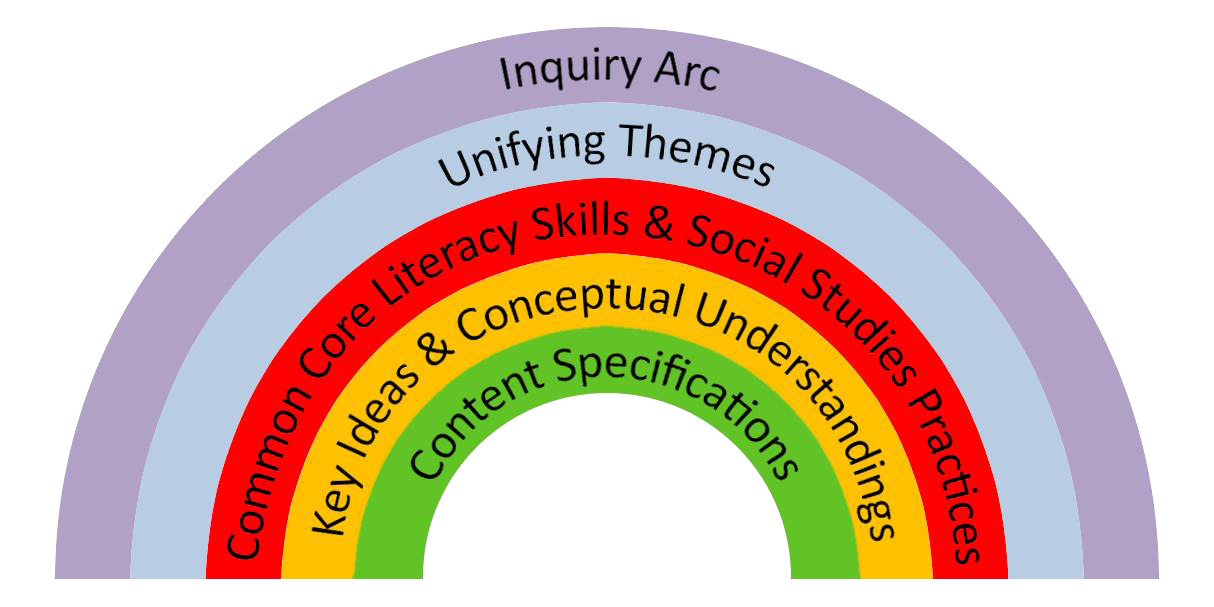 [Speaker Notes: This slide is intended to provoke audience members’ thinking about the role of assessment in measuring the key elements of social studies knowledge, including students content knowledge (e.g., NY content specifications), conceptual knowledge (e.g., Conceptual Understandings), and skills (e.g., key practices, C3 Framework Inquiry Arc, and common core literacy skills).  

Presenters could use the several conceptual dimensions represented in the NYS Social Studies Framework and within the 7th grade inquiry, “Can words lead to war?” featured in this professional development series.  For example:

Key Idea 7.7 highlights reform movements:  “Social, political, and economic inequalities sparked various reform movements and resistance efforts. Influenced by the Second Great Awakening, New York played a key role in major reform efforts.” One of the Conceptual Understandings (7.7b) associated with this Key Idea relates to the abolitionist movement: “Enslaved African Americans resisted slavery in various ways in the 19th century. The abolitionist movement also worked to raise awareness and generate resistance to the institution of slavery.”  These two statements provide the conceptual underpinnings that students would need to grasp.  

Students would also need to understand the content specifications, which according to the NYS K-12 Social Studies Framework include the following:

Students will examine ways in which enslaved Africans organized and resisted their conditions
Students will explore efforts of William Lloyd Garrison, Frederick Douglass, and Harriet Tubman to  abolish slavery
Students will examine the impact of Uncle Tom’s Cabin on the public perception of slavery
Students will investigate New York State and its role in the abolition movement, including the locations  of Underground Railroad stations. 

Further, the Inquiry Arc from the C3 Framework offers teachers an overall structure in planning their units of study and outline important skills including the four dimensions.   As the red and blue arcs suggest, the content expressed is united under one or more Unifying Themes and is associated with the Common Core Literacy Skills and Social Studies Practices.

As social studies teachers, we are trying to measure all of these components making assessment a tricky but essential endeavor.]
Assessment is limited by…..
Ability to communicate (visually, orally, in written form);
Age and experience with task;
Engagement in the task;
Context (hungry, tired, distracted, etc.);
The assessment itself (What does it intend to measure?  What can it actually tell us? Is it valid?)
However, teachers still need to assess.
[Speaker Notes: This slide represents a summary of the opportunities and challenges of assessment.  Regardless of the medium, assessing students’ knowledge and skill levels is tricky business in that there are many variables that can impede a student’s performance.  There are additional issues that could be included above.  For example, the challenges in assessing an individual’s performance and effort within a group task presents teachers with additional complexity when evaluating a student’s performance.

Regardless of the complexity surrounding assessment, teachers are still asked to gauge a student’s performance over time and across multiple domains.  IDM features performance tasks threaded throughout the inquiry which provide teachers multiple opportunities and modalities to evaluate what students know and are able to do.  This evaluation could be informal or formal but each opportunity is constructed to provide students an opportunity to learn by doing and for teachers to have a steady loop of data to inform his/her instructional decision-making.]
Assessments
Summative Performance Tasks
Formative Performance Tasks
Taking Informed Action
[Speaker Notes: IDM provides many opportunities for students to demonstrate knowledge and skill growth.  These tasks are framed as performances since students are asked to demonstrate what they know in a variety of forms and are intentionally constructed to provide students an opportunity to learn by doing and for teachers to have a steady loop of data to inform his/her instructional decision-making. These types of tasks will be defined and operationalized in the following slides but a short description is provided below as a preview: 

Summative Performance Tasks is tied to an inquiry’s compelling question and asks students to make an evidence-based argument in response to it;
Formative Performance Tasks reflect an inquiry’s supporting questions and offer students opportunities to build their content knowledge and their social studies skills. Formative tasks also offer teachers snapshots of their students’ progress so that they can modify their instructional plans if necessary. 
Modular Performance Tasks are additional opportunities for students to extend their understanding and/or to express that understanding in creative ways.  Teachers time is often limited for any one topic.  However, teachers who have additional time to linger in one of the inquiries might engage students in the Summative Extensions or Taking Informed Action opportunities.]
Summative performance task
Write an argument that addresses the compelling question (Did Reconstruction Really Free African Americans?) using specific claims and relevant evidence from historical sources while acknowledging competing views.
Your turn…
Write a Summative Performance Task for your Compelling Question
Taking informed action
Understand the problem
Assess options for action
Apply and take action
What action can look like
Community
Organizing a boycott
Organizing a fundraising event for an issue/cause
Letter to government official
Circulating a petition
School
School newspaper editorial
Level of Public Exposure
Organizing a school assembly
Bringing stakeholders together for a classroom forum.
Classroom
Identifying the problem(s) and possible civic action(s)
Class presentation
Research issue relevant to Inquiry
Conversation with classmate
Understand Problem
Apply Action
Assess Options
Complexity of the Effort
Does where you live matter?
Understand:  Brainstorm a list of opportunities and constraints in area neighborhoods and community.  
Assess:  Discuss how individuals and communities can turn constraints into opportunities.  
Act:  Arrange for a local official to visit the class to review the class conclusions and discuss possible community actions.
Your turn…
Develop a set of Taking Informed Action activities following from your Compelling Question
The Compelling Question and Summative Assessment Task bookend the inquiry…The Supporting Questions, the Formative Performance Tasks, and the Sources form the middle.
Supporting questions
Support and extend the Compelling Question
Represent the disciplinary knowledge desired
Reflect the sources selected
Inspire formative assessments
Did Reconstruction Really Free African Americans?
SQ 1--How did Fredrick Douglass define freedom before and during the Civil War? 

SQ 2--How effective were Reconstruction policies in establishing freedom for African Americans? 

SQ 3--How did developments in the South impact the freedom of African Americans?
Formative performance tasks
Connect sources to Supporting Questions
Help students build their emergent understandings
Contribute to students’ abilities to respond to the Summative Performance Task.
Did Reconstruction Really Free African Americans?
FPT1--Write a paragraph response to the supporting questions
FPT2--Engage in a structured discussion about the supporting question
FPT3--List evidence that supports, revises, or challenges opinions about Reconstruction policies and African American freedom.
Sources
Generate curiosity in the content that lies behind the inquiry
Offer students opportunities to build knowledge and skills around gathering, using, and interpreting evidence
Enable students to respond to Formative Performance Tasks and to the Summative Performance Task
SQ 1--How did Fredrick Douglass define freedom before and during the Civil War?
Source excerpts from the following:
Narrative of the Life of Frederick Douglass an American Slave, Written by Himself, 1845
What the Black Man Wants, speech given by Frederick Douglass in 1865
SQ 3--How did developments in the South impact the freedom of African Americans?
Source excerpts from the following:
Caroline Richardson narrative, 1937. Federal Writers Project Slave Narratives: A Folk History of Slavery in the United States from Interviews with Former Slaves, 
Louisiana Black Code, 1865
Statement from George Smith excerpt from “‘Statements’ of Outrages upon Freedmen in Georgia,” 1870
Your turn…
Draft a Supporting Question, Format Performance Task, and 1-2 Sources that support your Compelling Question
Why inquiries rather than units…
Inquiries are not fully-developed content units or modules
Inquiries enable pedagogical coherence
An inquiry need not necessarily cover an entire key idea
A Key Idea (e.g., Native Americans in New York) may necessitate several inquiries
Teacher expertise and agency is key
Outline of the project
This fall—Publishing the Field Guide
August-October—Refining, reviewing, piloting, and revising the POC inquiries and the Conceptual Foundations 
November-February—Developing additional annotated and abridged inquiries; piloting inquiries
March-May—Revising annotated inquiries
August—Publishing the Toolkit